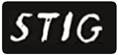 7/2/2024
Science Teaching Interest Group#04
Brings together colleagues from within the Faculty to discuss matters of contemporary interest relating to teaching, learning and assessment. 
Sits outside our deliberative structures and so nothing is off the table.
Feeds into decision-making by Faculty Education and Student Experience Committee (FESEC) and FMT. 
Brings together colleagues with an established interest in teaching who had no previous opportunity to gather:
•	PGCert/CAP Observers
•	LJMU Teaching Excellence Award Winners
•	NSS Champions
•	National Teaching Fellows
•	School LTA Coordinators
How can we design assessments and feedback to be more constructive and actionable for students?
What strategies can be implemented to ensure feedback is timely and relevant to students' current and future learning needs?
In what ways can the design of assessments reduce unnecessary stress and anxiety for students, while maintaining academic rigor?
How can we involve students in the feedback process to make it more engaging and effective?